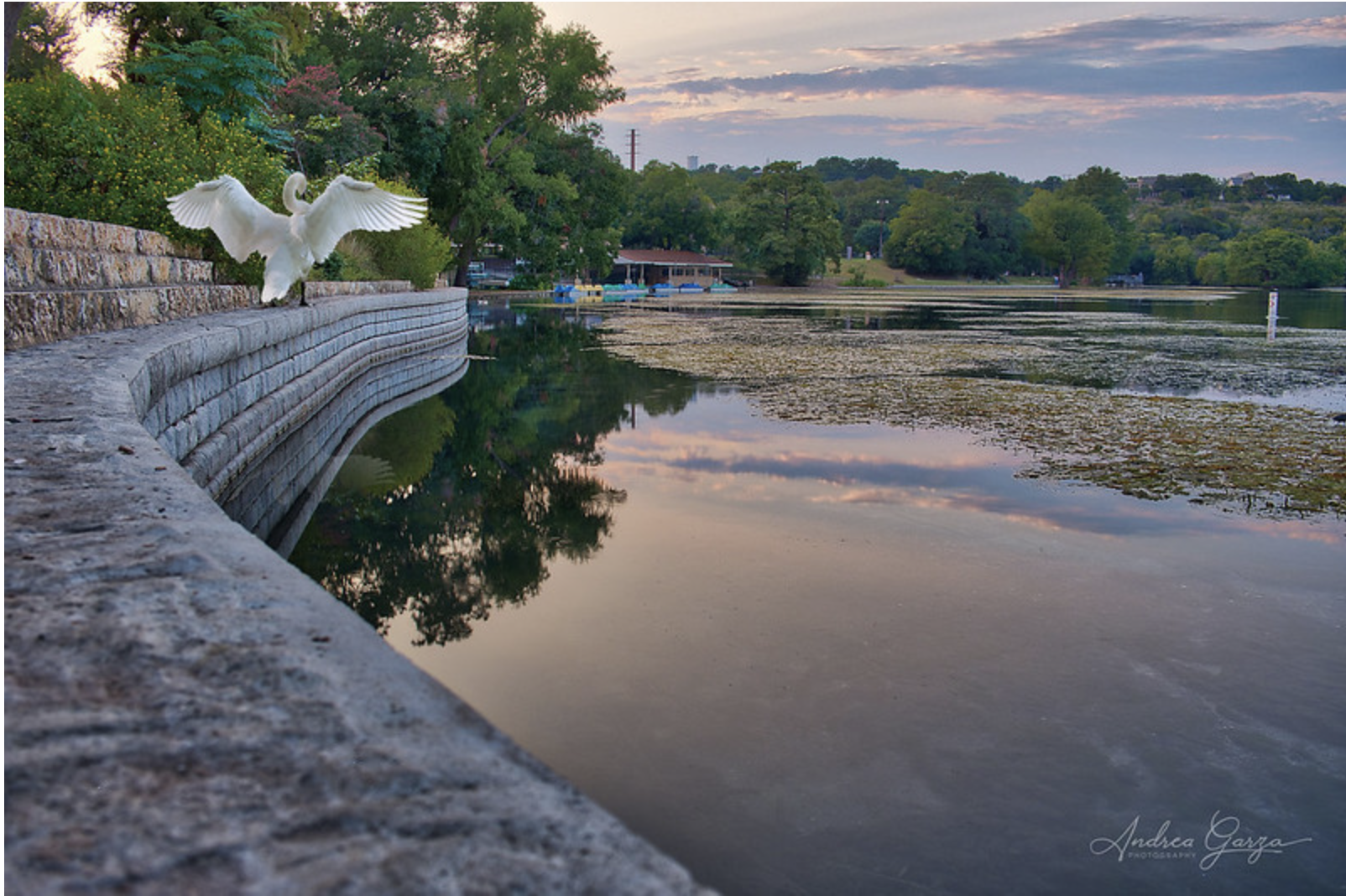 ONE WATER
NEW BRAUNFELS
INTERLOCAL AGREEMENT
PRESENTATION TO 
NBU BOARD OF TRUSTEES
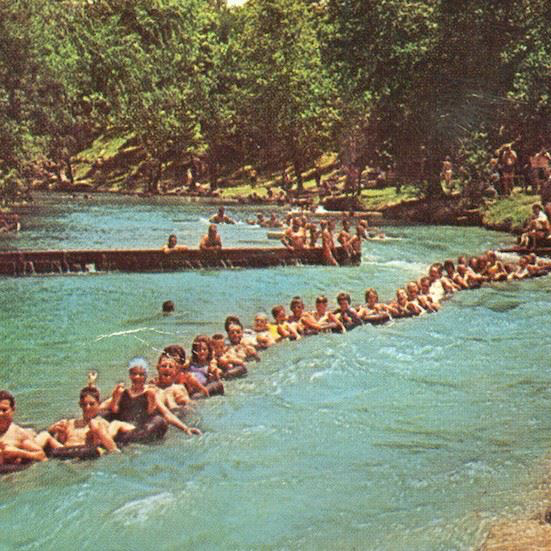 Collaboration for our shared resources
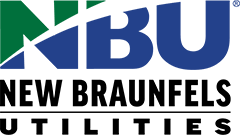 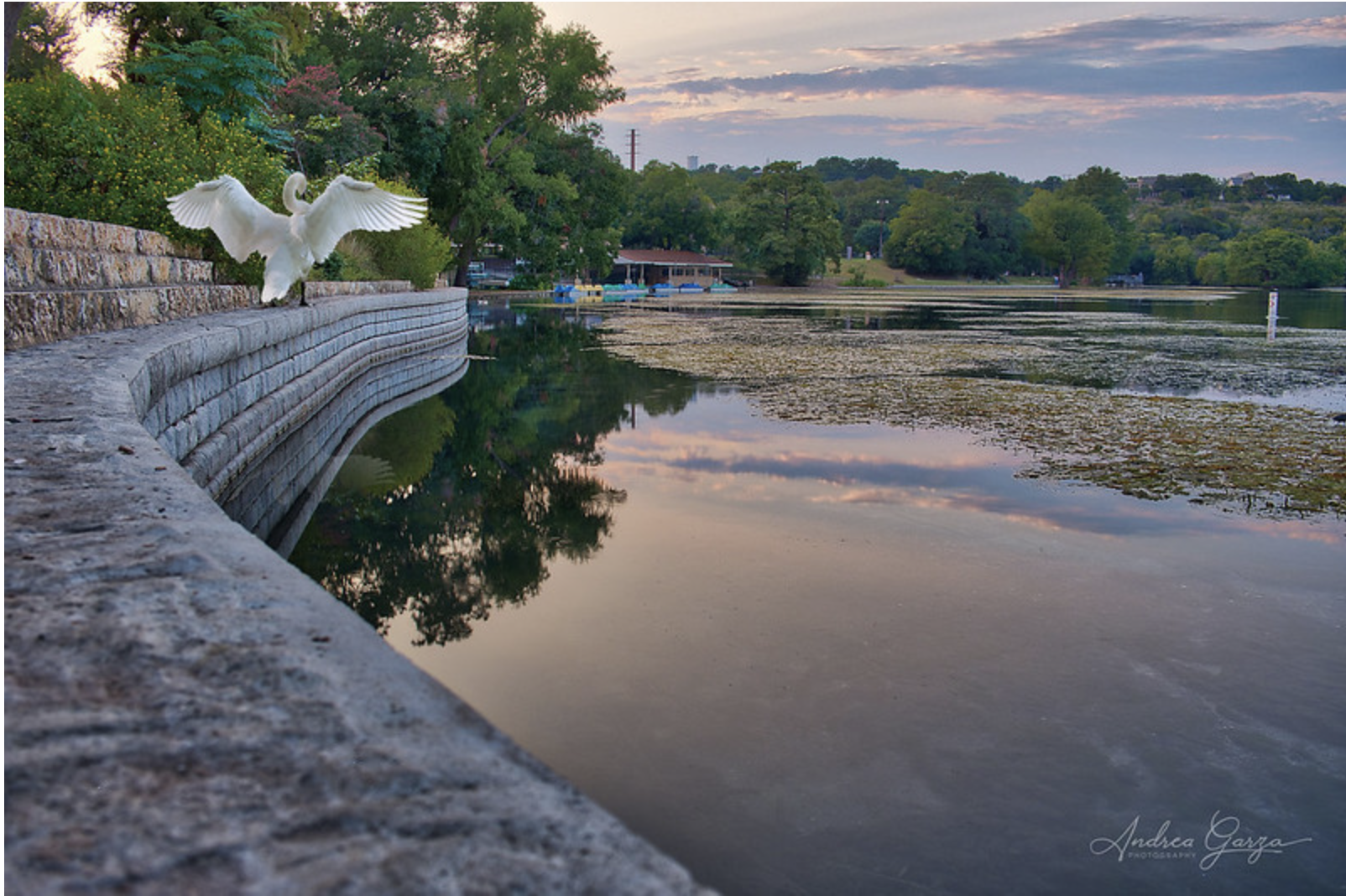 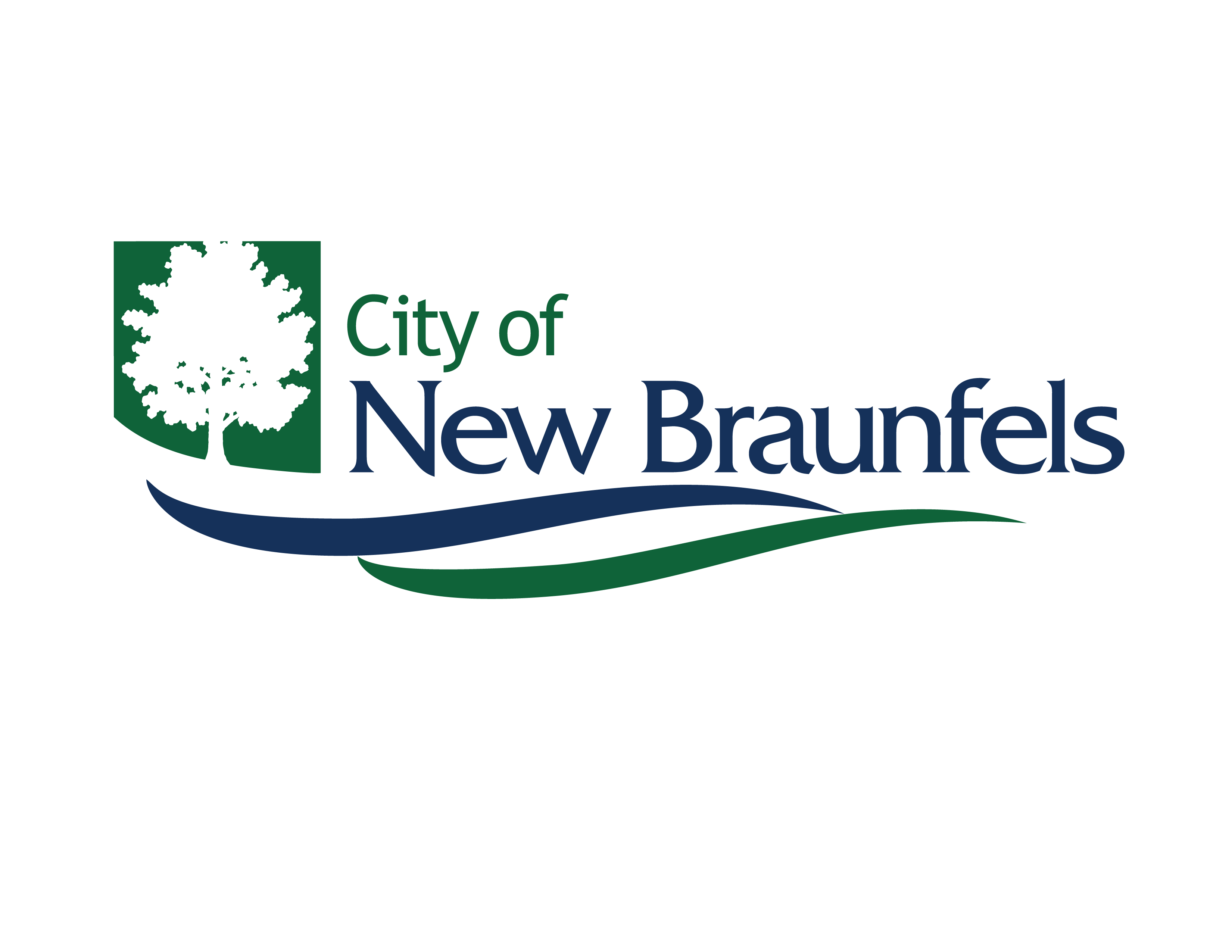 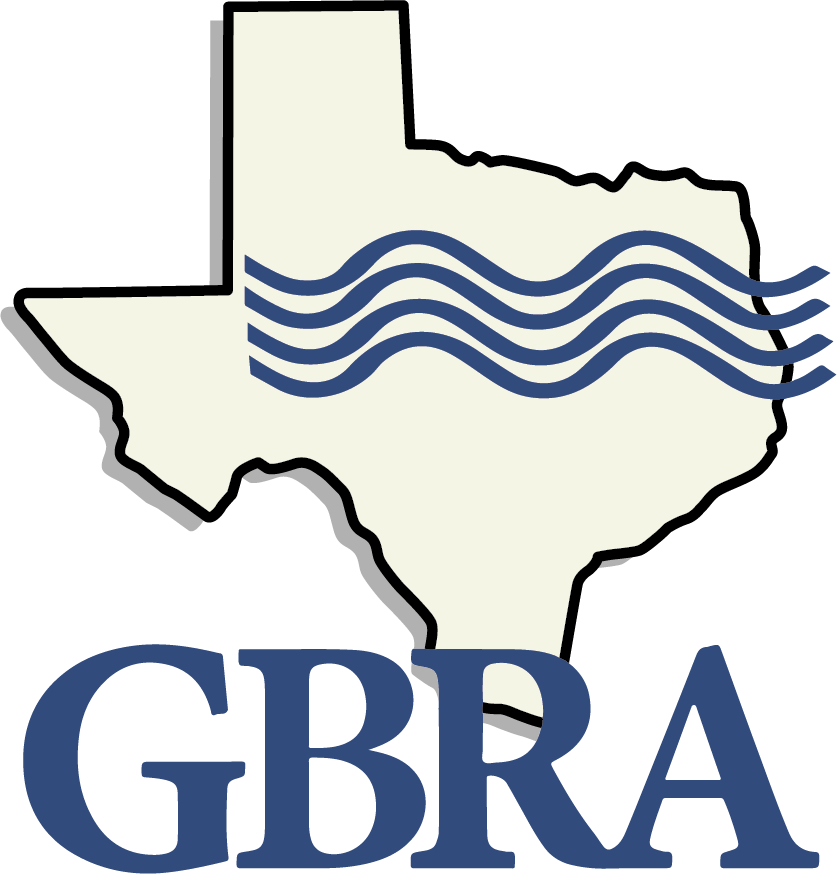 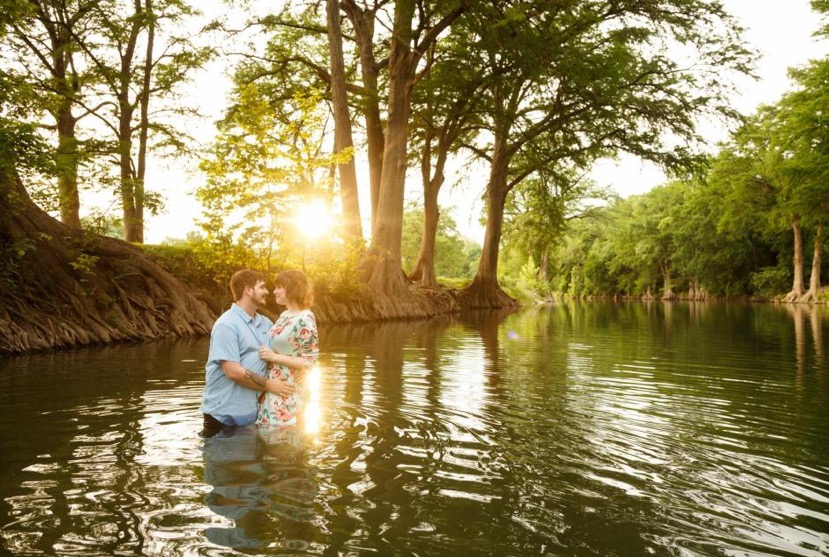 ONE WATER ROADMAP
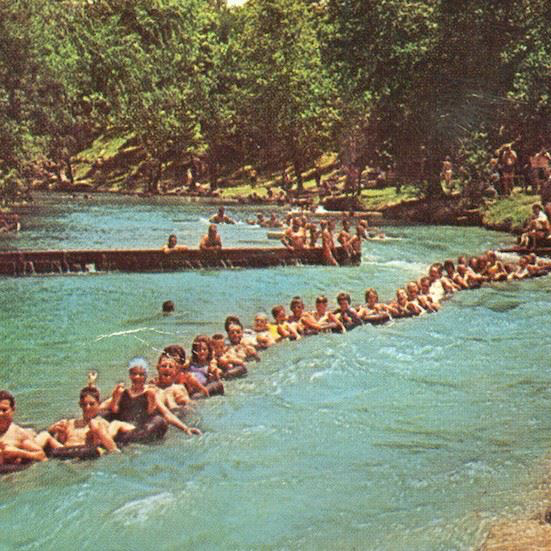 VISION
To ensure water remains a celebrated & protected feature of our community by collaboratively managing our water resources to safeguard watersheds, waterways & groundwater.
Plan for & manage water resources holistically & sustainably
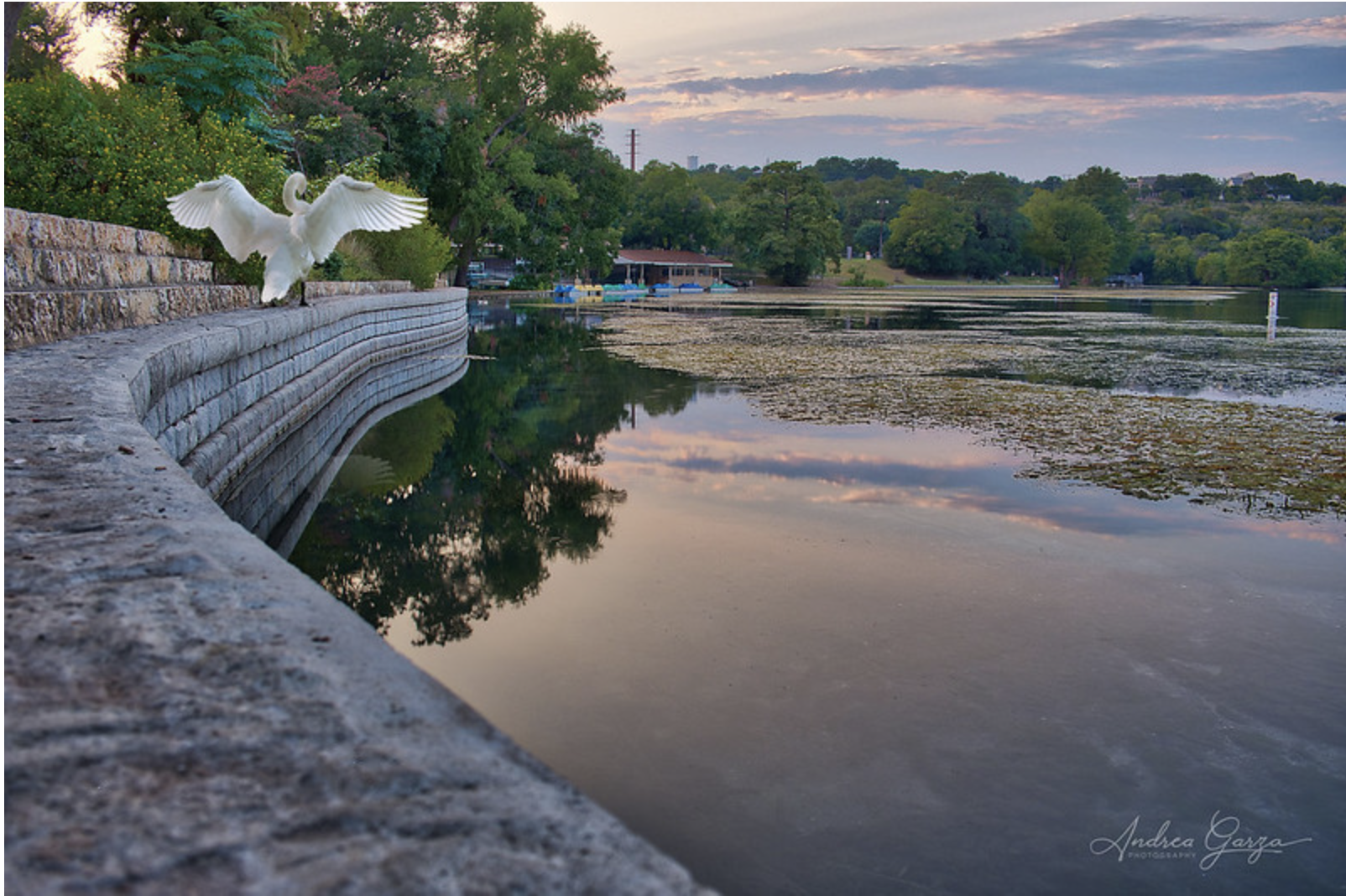 Maximize environmental, social, & economic benefits 
to the greater New Braunfels area
Ensure water remains a celebrated feature of New Braunfels
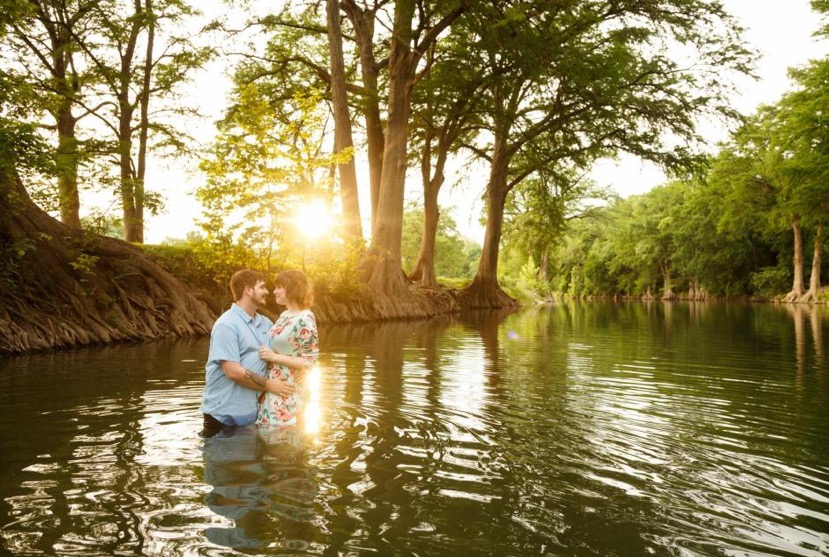 Provide sustainable & high-quality water
ONE WATER ROADMAP
Ensure healthy watersheds, waterways & groundwater resources
One Water Roadmap
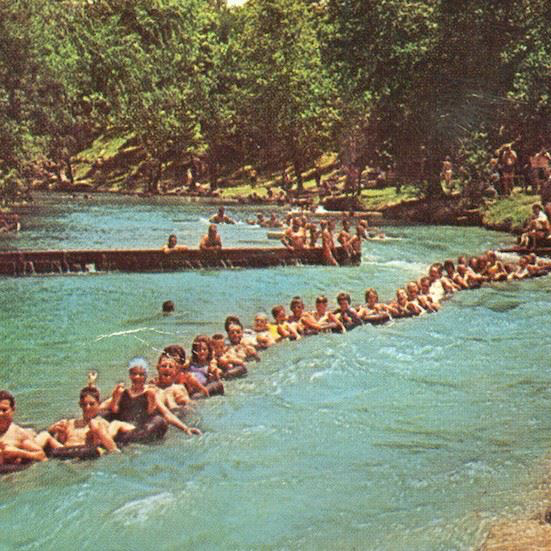 Proactive approach to managing shared resources

Aligned with agency missions

Synergistic with existing/planned programs & plans (Envision New Braunfels, WPPs, Parks Master Plan, EA HCP, & more)

Supports agencies in meeting state & federal regulatory requirements (MS4, Incidental Take Permit, Dry Comal Creek & Comal River WPP, etc)

Provides platform & process for coordinating across agencies

Positive PR & “It’s what our constituents expect us to do”
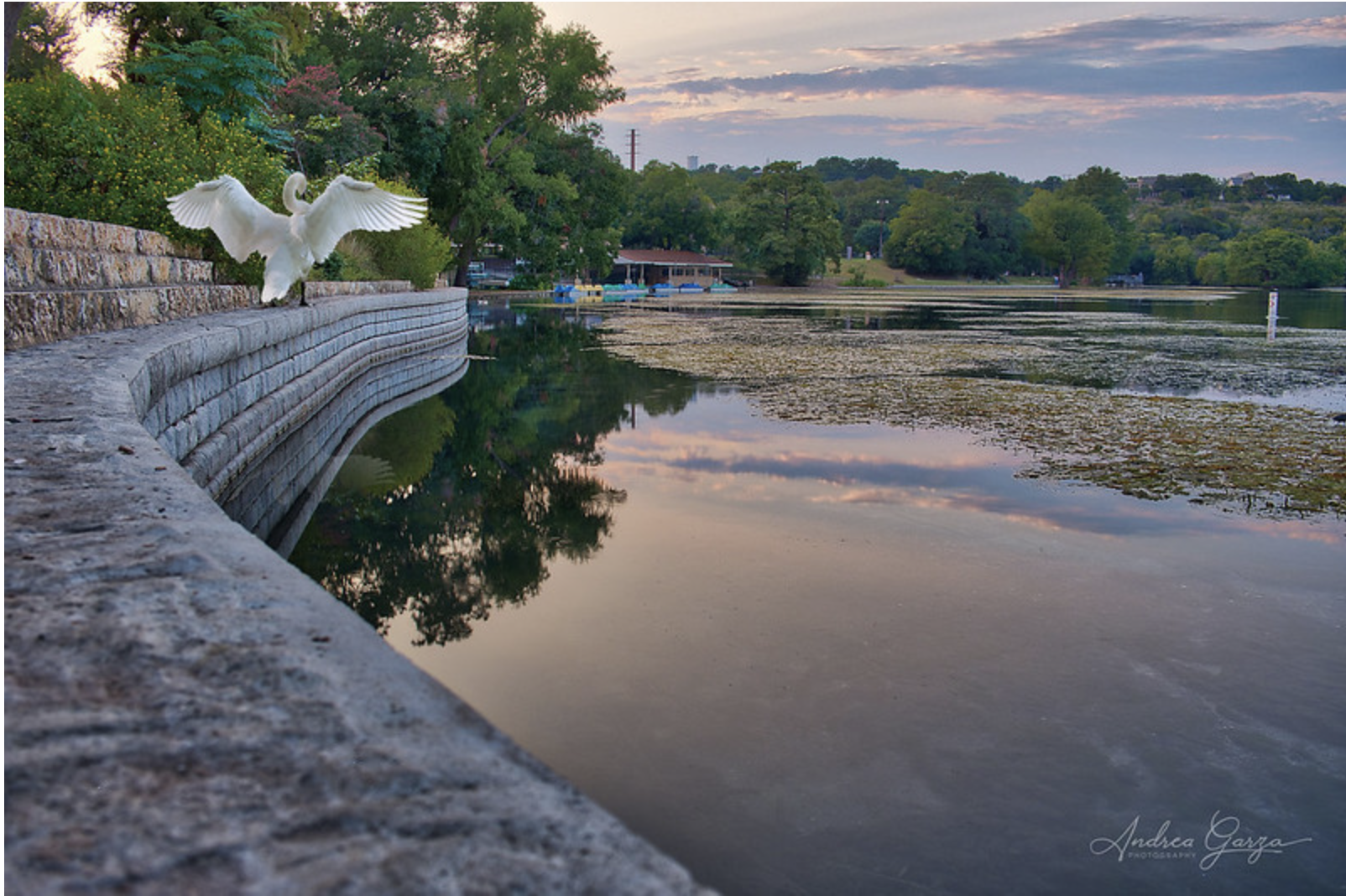 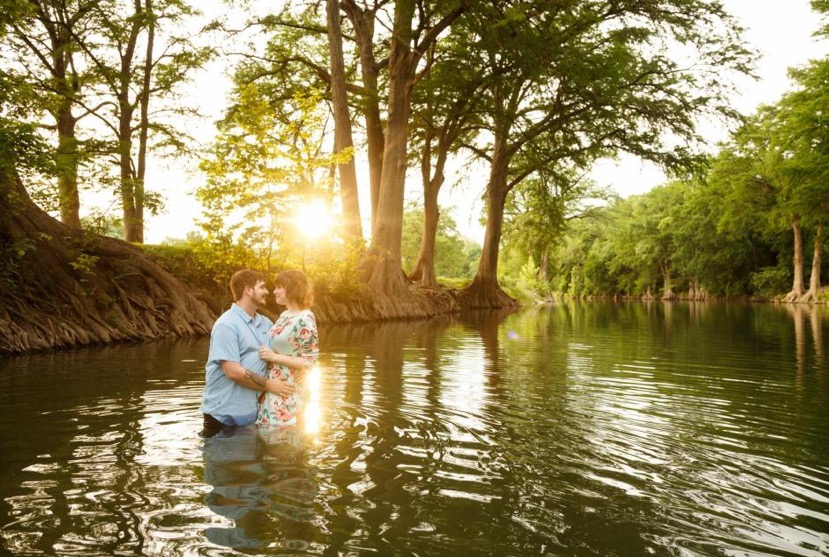 ONE WATER ROADMAP
Roadmap Report recommendations
Adopt the One Water Roadmap plan

Develop a formal agreement between three agencies (NBU, City of New Braunfels & GBRA) to collaboratively advance the plan

Hire and onboard One Water Coordinator to advance plan & coordinate program across multiple agencies

Advance “no regrets” and easy-to-execute activities from each Roadmap objective

Leadership from participating agencies will be responsible for successful implementation, such as:
Appointment of Advisory Council members
Hiring One Water Coordinator
Establishing Working Groups
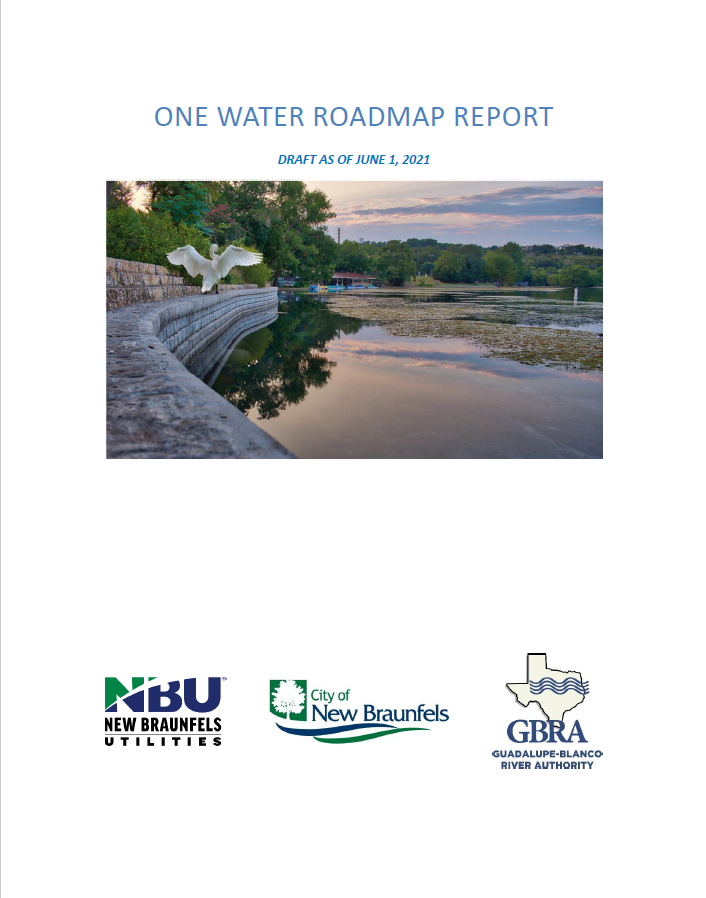 ONE WATER ROADMAP
Key terms of the agreement
General purpose 
Governance & management structure
Establishes OW Advisory Council
Confirms OWWG
Describes OW Coordinator position
Responsibilities of the parties
NBU additional responsibilities outlined
Sets agreement duration of 3 years
Sources of funds & fund allocation
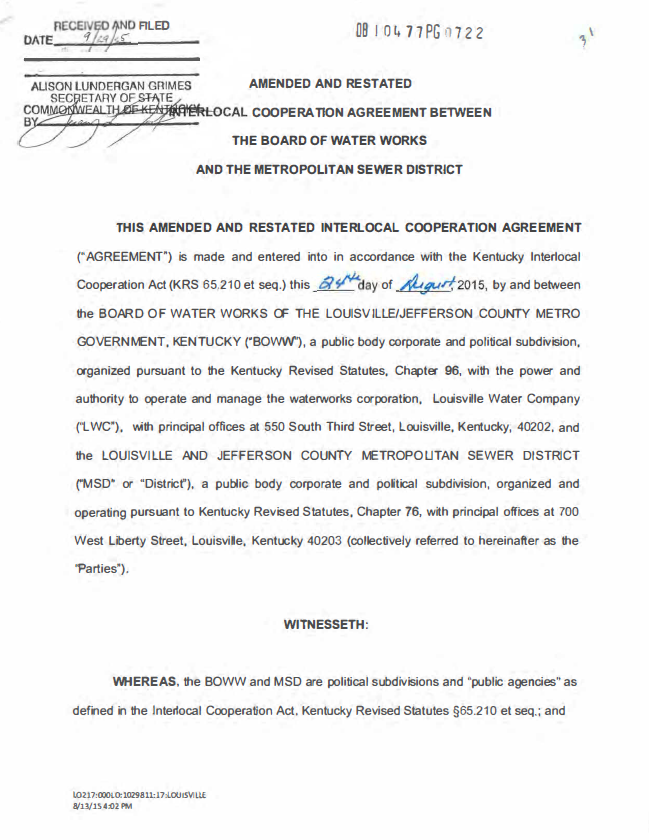 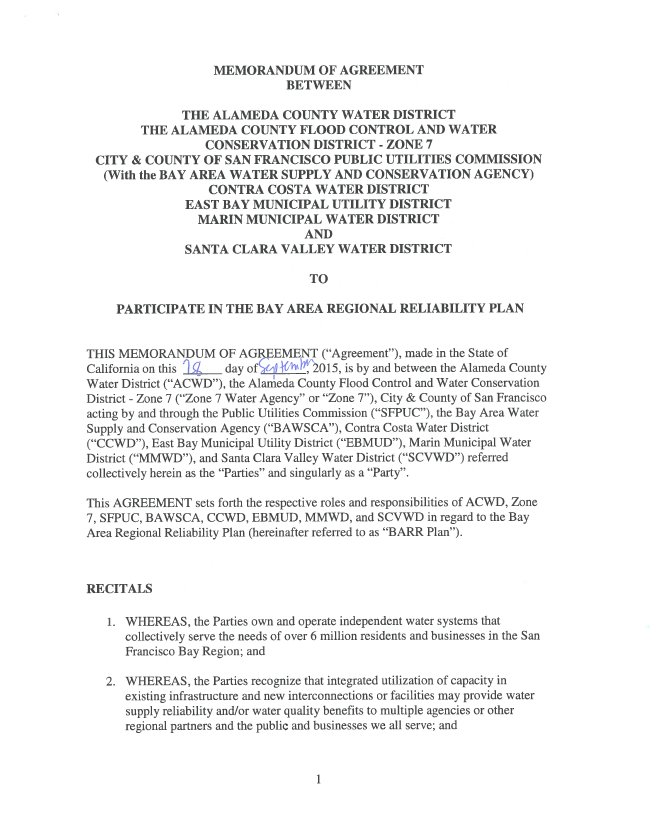 ONE WATER ROADMAP
6
One Water Program governance structure
City Council
GBRA Board
NBU Board
OW Advisory Council
Annual report to agency governing bodies
Financial decisions
Strategic guidance
Provide input to NBU on effectiveness of OWC
Director of Customer Solutions & CAO
Employ & manage OWC 
All HR & admin support
OW Coordinator (OWC)
Primary POC for OW Program
Manage day to day responsibilities of program
Coordinate OWWG, OWAC activities
Advance shared projects
Manage program budget
OW Working Group
Subject matter experts
Make recommendations to OWAC
Evaluate strategies and project progress
Provide input to OWAC on effectiveness of OWC
ONE WATER ROADMAP
7
Purpose of program pooled funds
Year One: Establish & engage
Website, logo & collateral materials development
Stakeholder engagement 
Education programming
Year Two & on: Advance specific Roadmap activities, such as
Triple-bottom-line project scoring matrix creation & white paper development
One Water-aligned project library creation
Green infrastructure/LID best practice manual
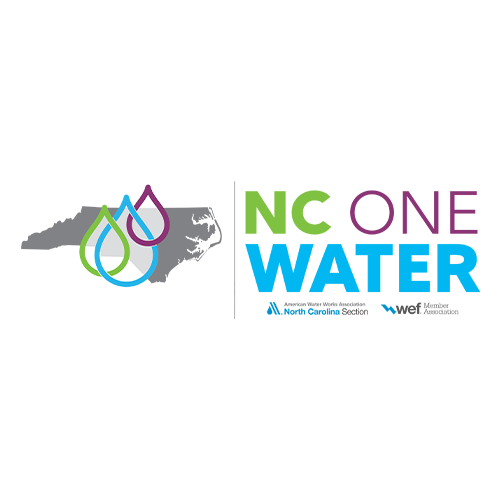 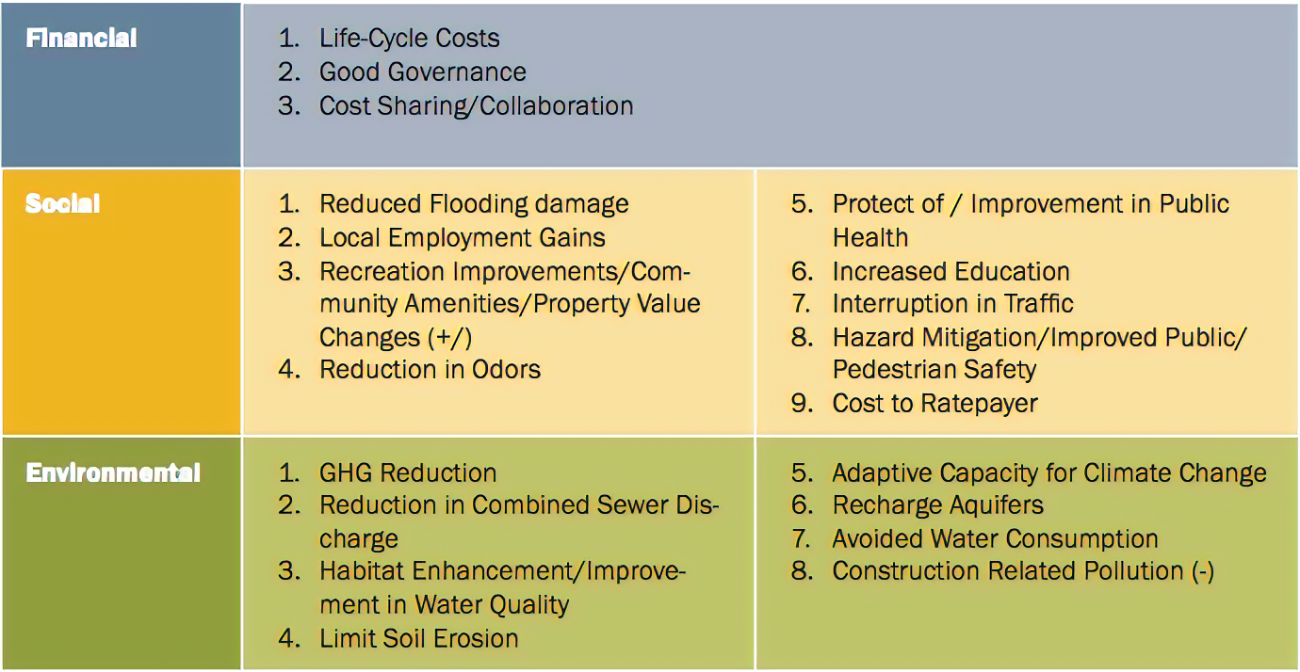 San Francisco PUC, Urban Watershed Framework, 2012
8
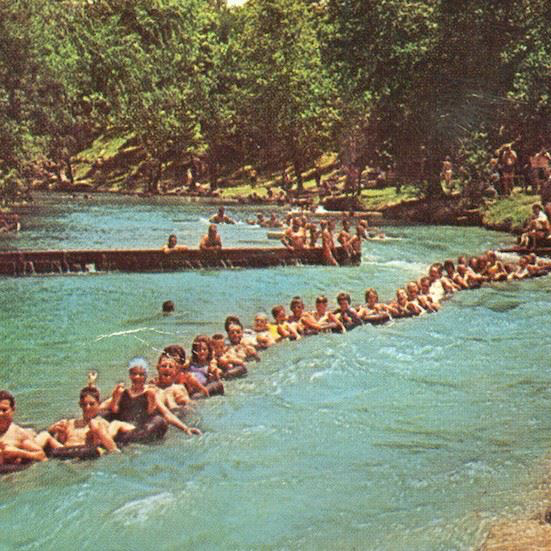 Item for action
Authorize the CEO or His Designee to Negotiate and Execute an Interlocal Agreement with City of New Braunfels and Guadalupe-Blanco River Authority for the One Water Program.
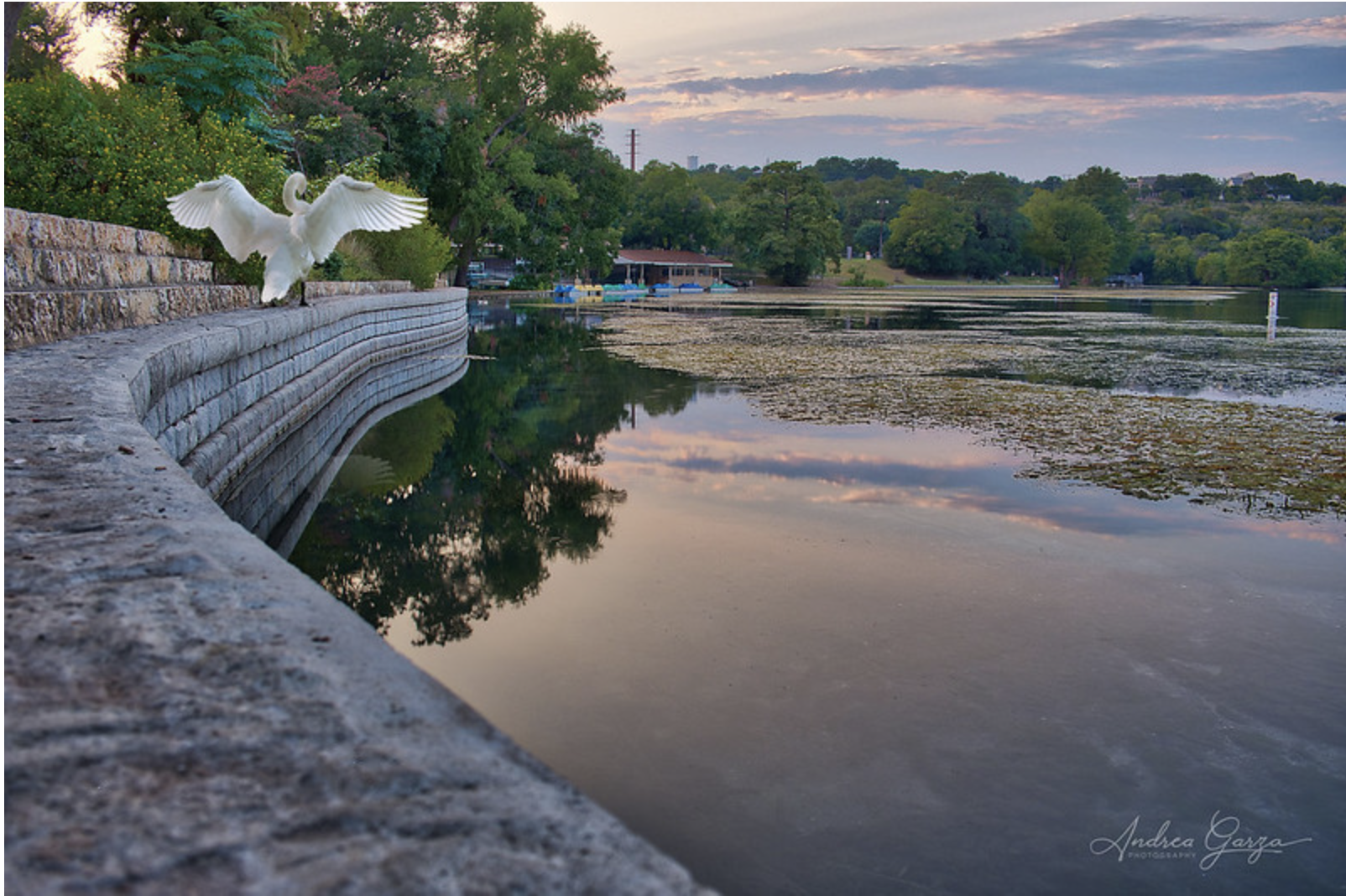 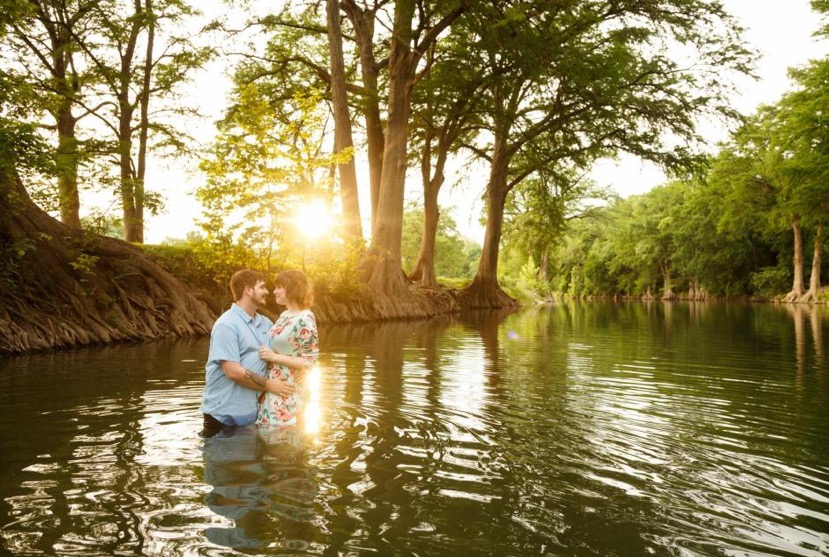 ONE WATER ROADMAP
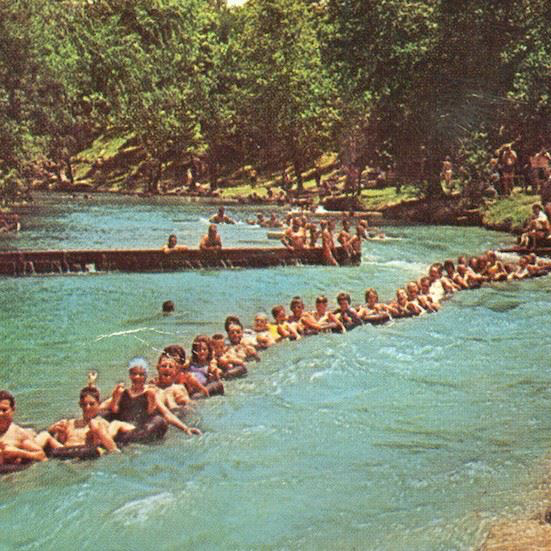 Next Steps
July 19 | GBRA Board of Director consider Agreement 

August 14 | New Braunfels City Council considers Agreement

August date TBD | One Water Community Celebration
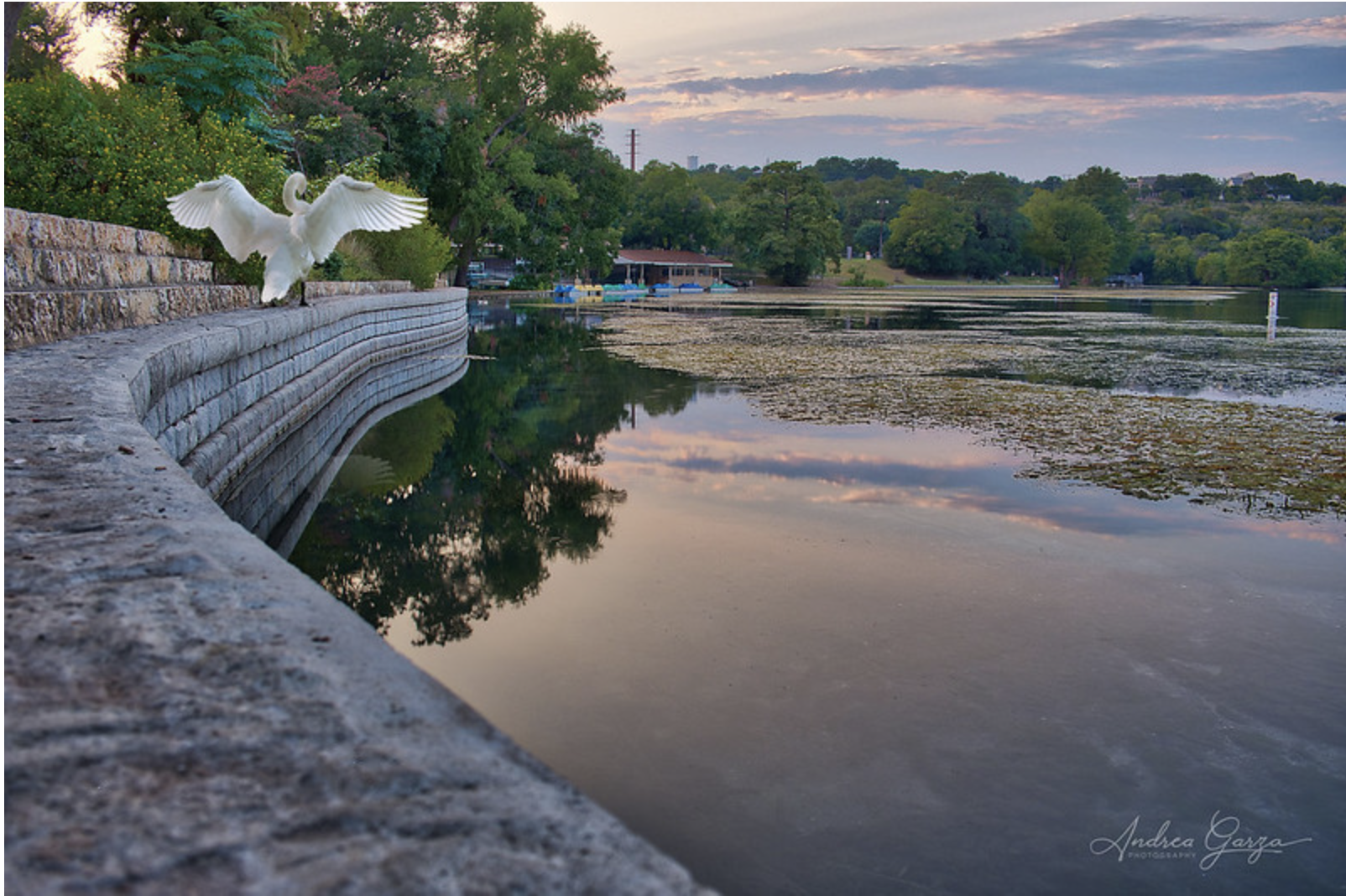 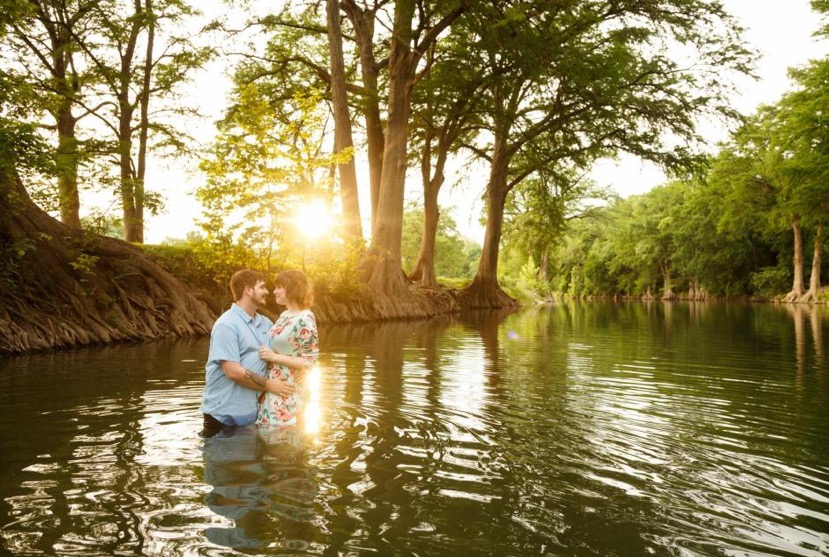 ONE WATER ROADMAP
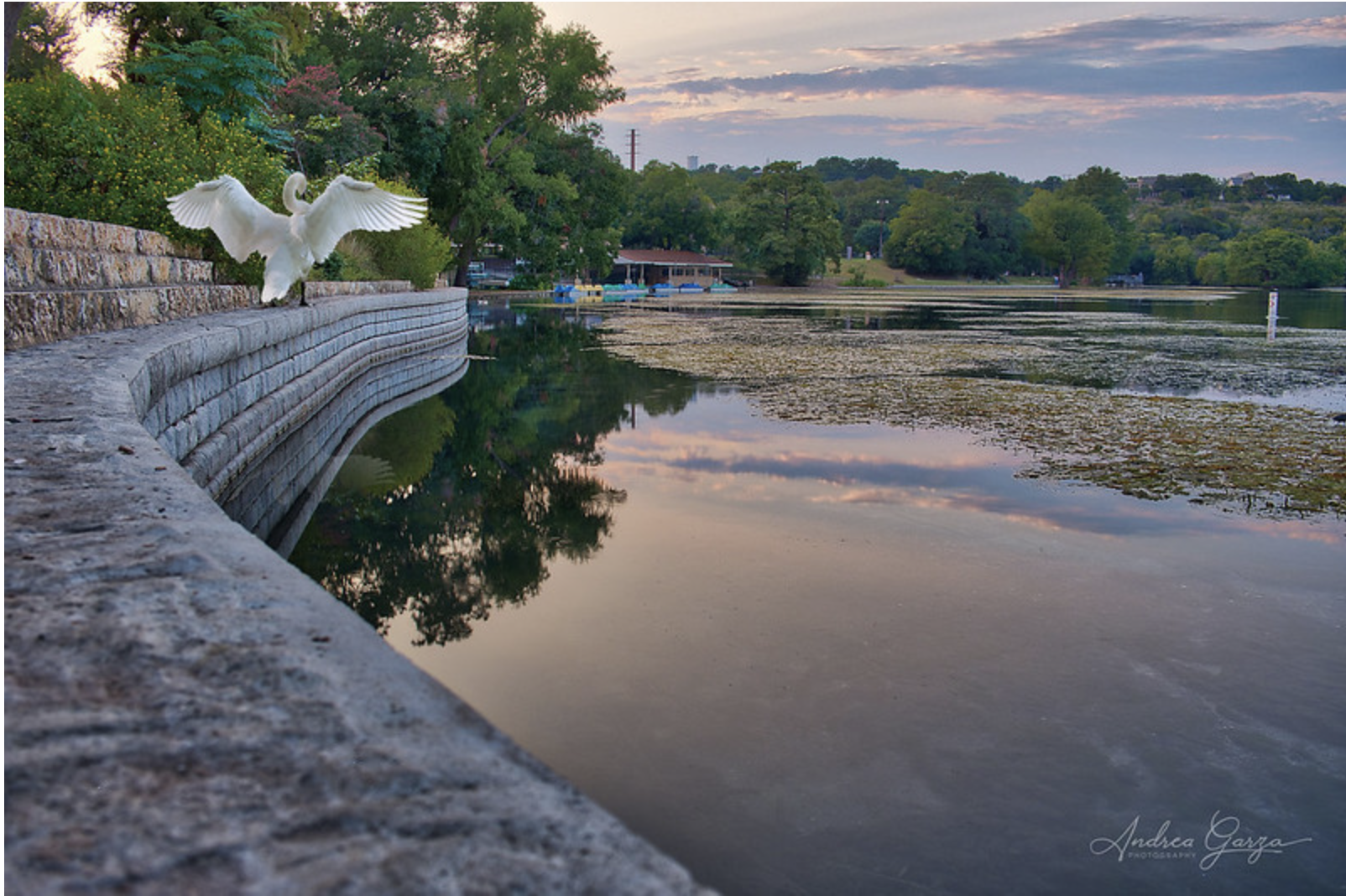 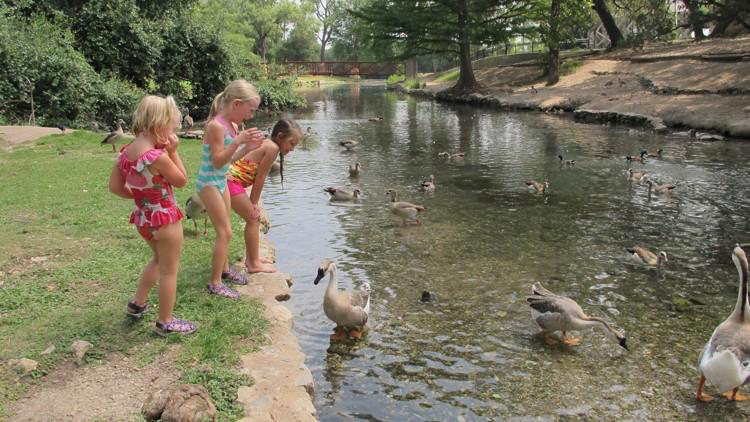 THANK
YOU
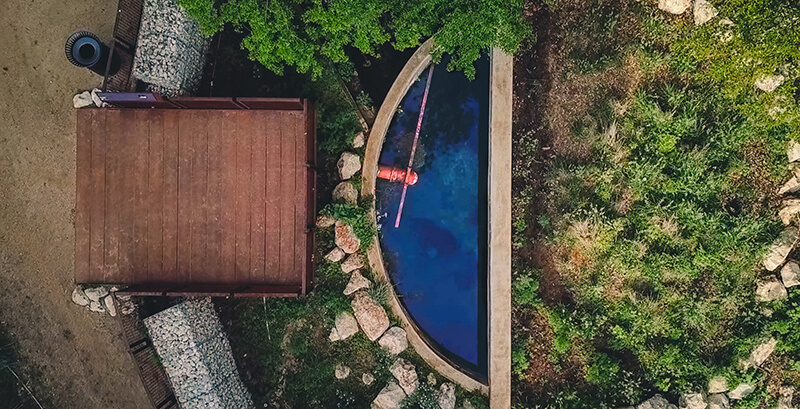 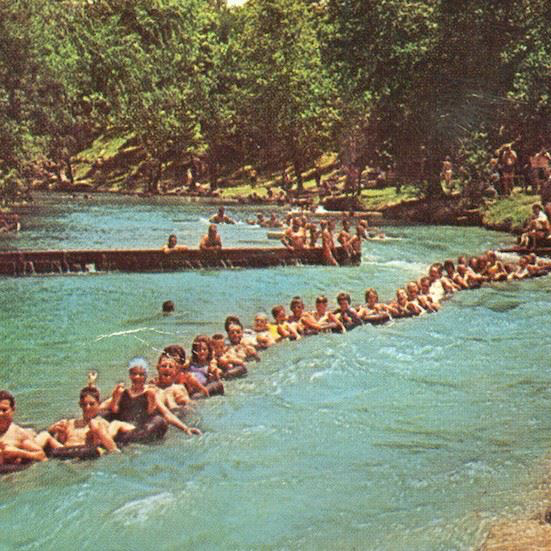 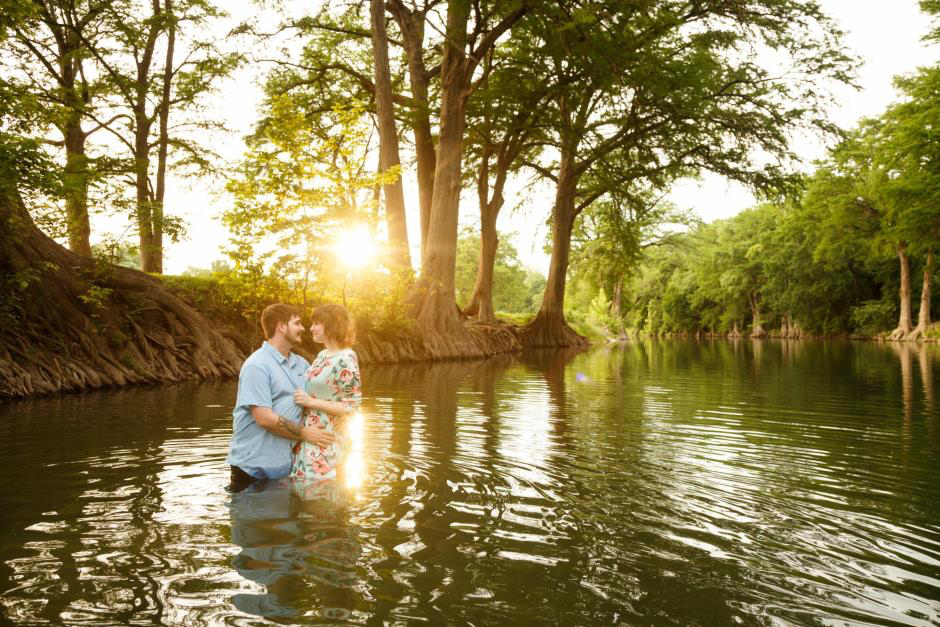 What’s Ahead
ONE WATER ROADMAP
12
What is One Water?
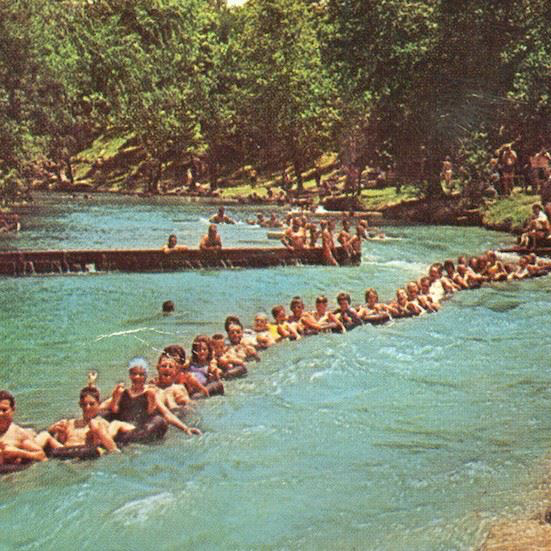 One Water is an integrated planning and implementation approach to managing finite water resources for long-term resilience and reliability, meeting both community and ecosystem needs. 
Water Research Foundation (WRF)
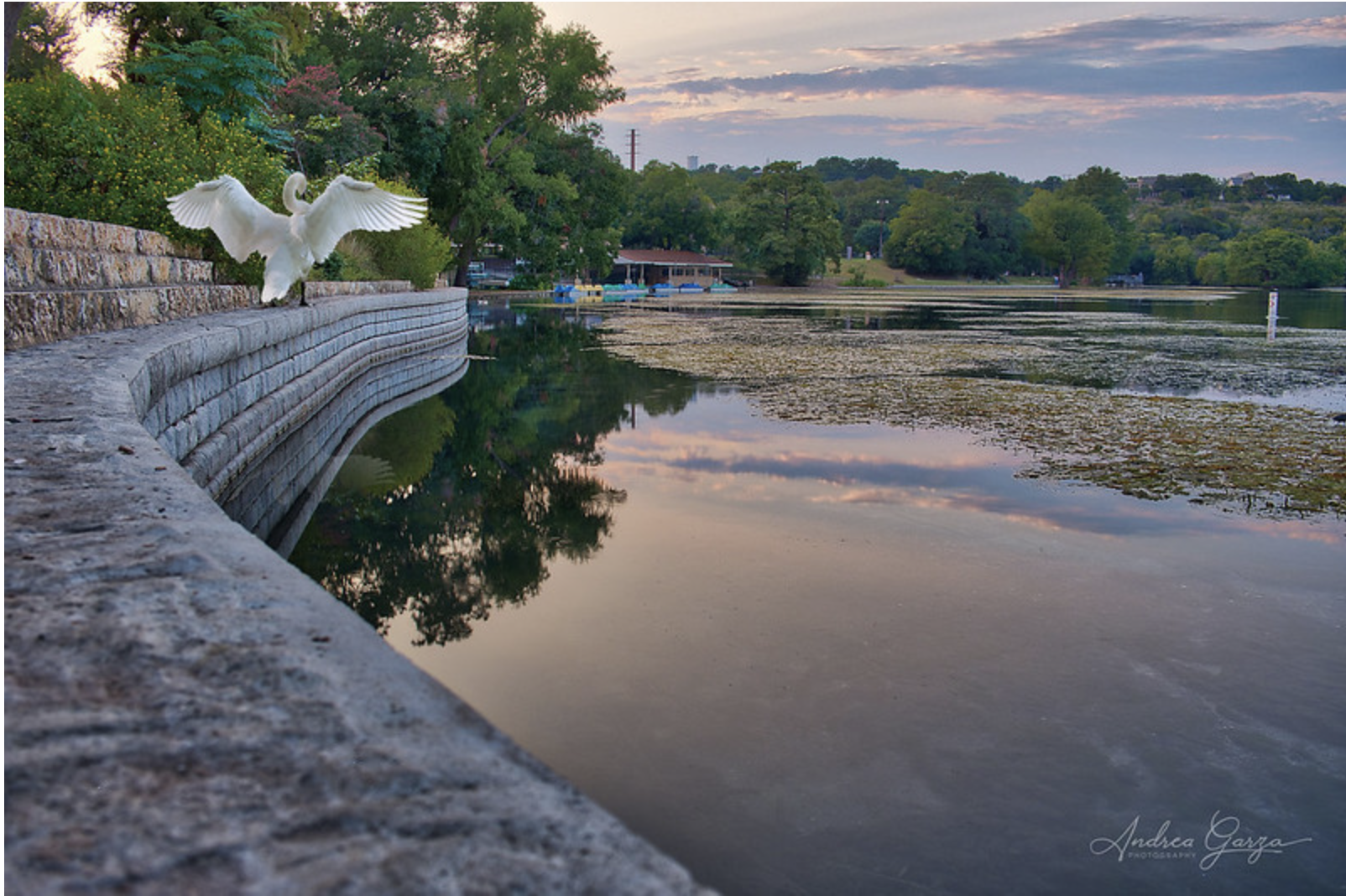 One Water Approach
Traditional Approach
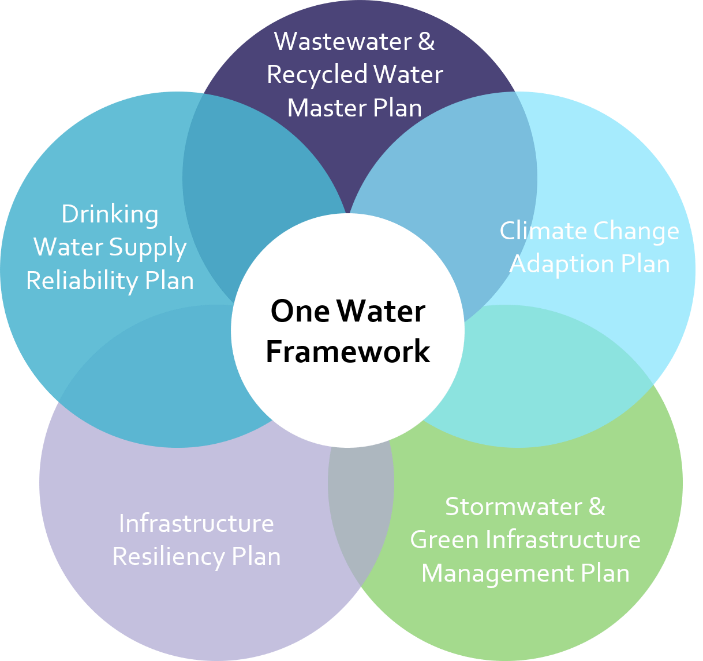 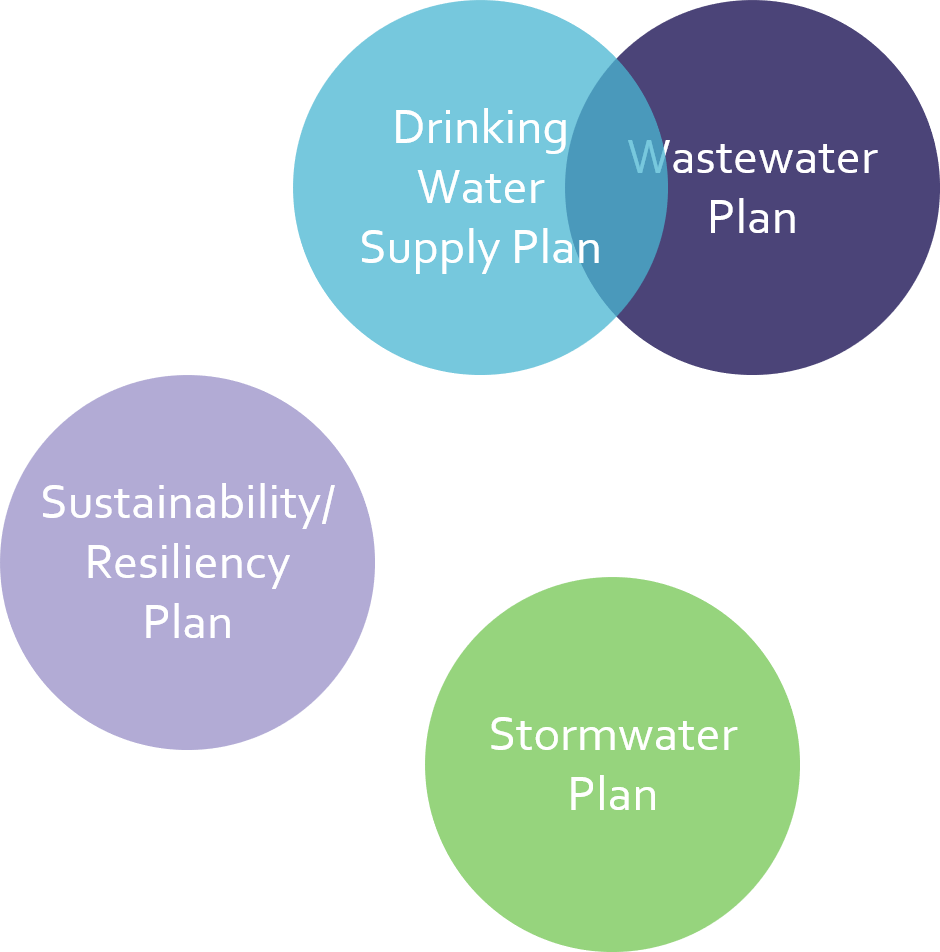 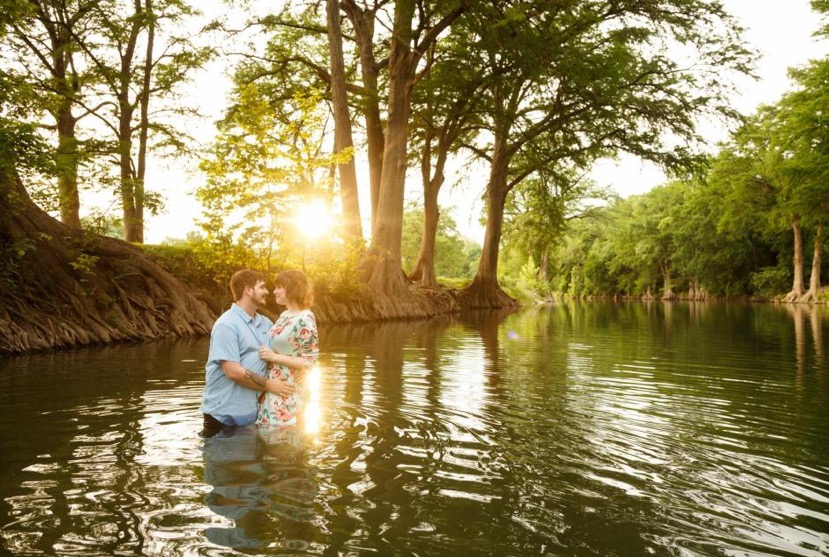 ONE WATER ROADMAP
[Speaker Notes: Thinking holistically about our waters – drinking water, wastewater, stormwater and reuse water – and integrating our planning for these]
Agencies working together
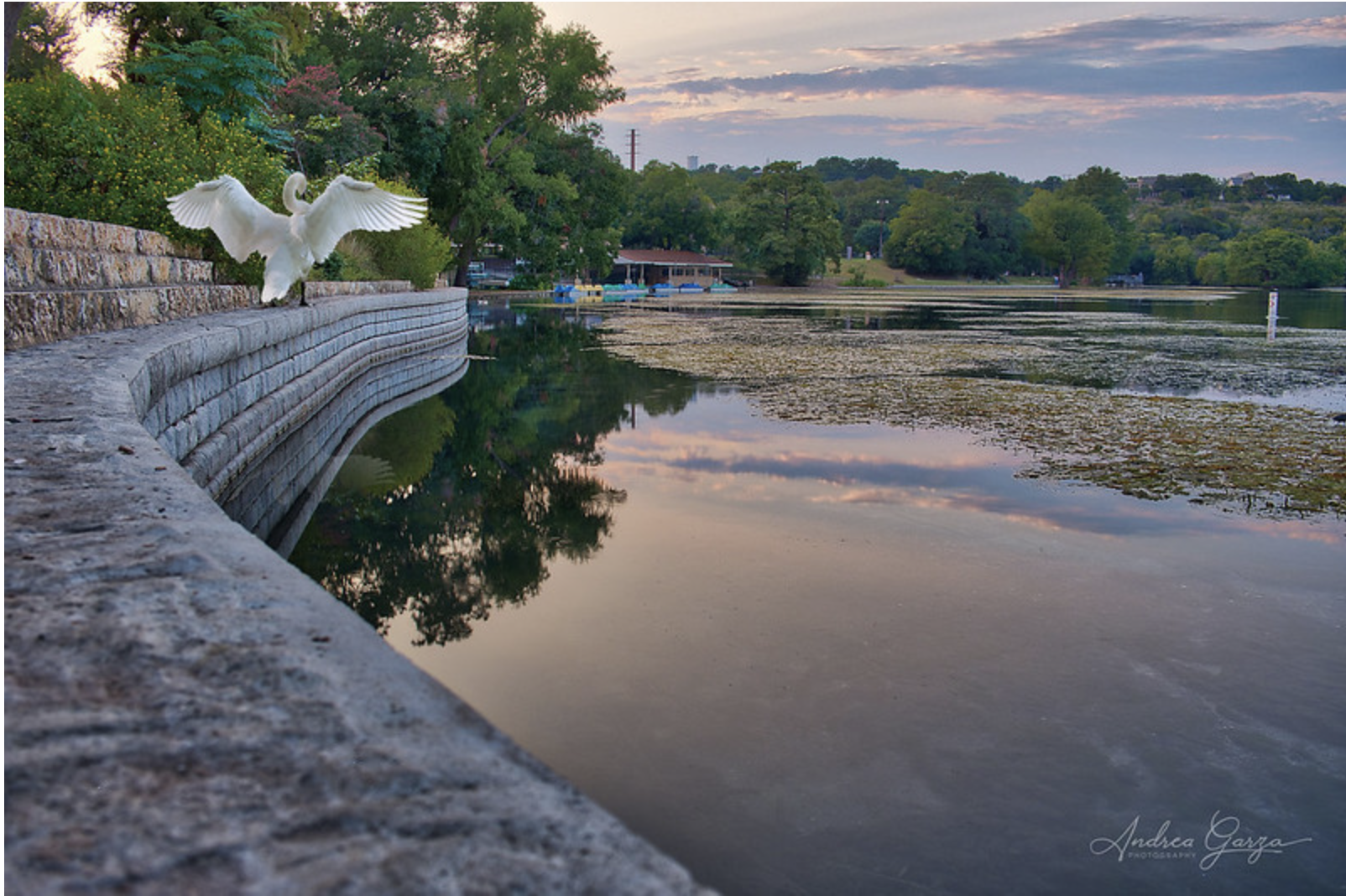 NEW BRAUNFELS UTILITIES
Adam Willard* 
Andrew Cummings
Brent Lundmark 
David Hubbard 
Dawn Schriewer 
Ian Taylor 
Jason Theurer
Dr. Judith Dykes-Hoffmann
Lauren Strack 
Mike Short 
Nancy Pappas	
Ryan Kelso      		
Shawn Schorn
CITY OF NEW BRAUNFELS
GUADALUPE-BLANCO RIVER AUTHORITY
Charlie Hickman*
Elizabeth Edgerton*
Jonathan Stinson*
Lauren Willis*
Nathan Pence
City Manager’s Office
Robert Camareno
Jordan Matney

Planning & Development Services
Jean Drew
Matt Greene* 
Christopher Looney   

Transportation and Capital Improvements
Carly Farmer*
Garry Ford, Jr.

Watershed Management/Public Works
Phillip Quast* 

Parks & Recreation
Ylda Capriccioso
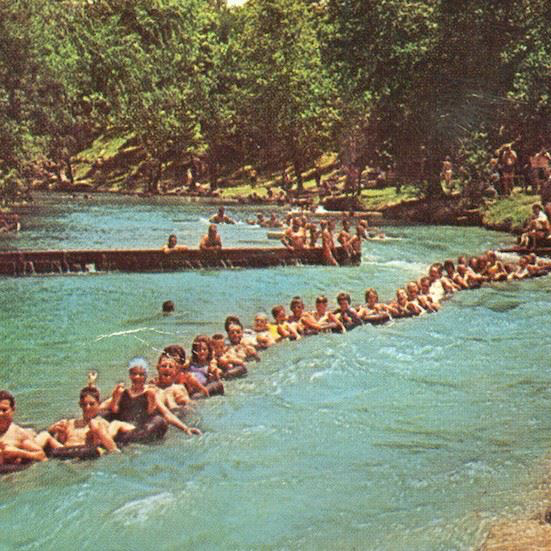 ADDITIONAL MEMBERS
Ashley Evans, Arcadis U.S., Inc.
Emily Warren Armitano, Cynthia & George Mitchell Foundation
Jacqueline Ashmore, 
Institute for Sustainable Energy, Boston University
Tom Hegemier, 
Doucet and Associates, Inc.
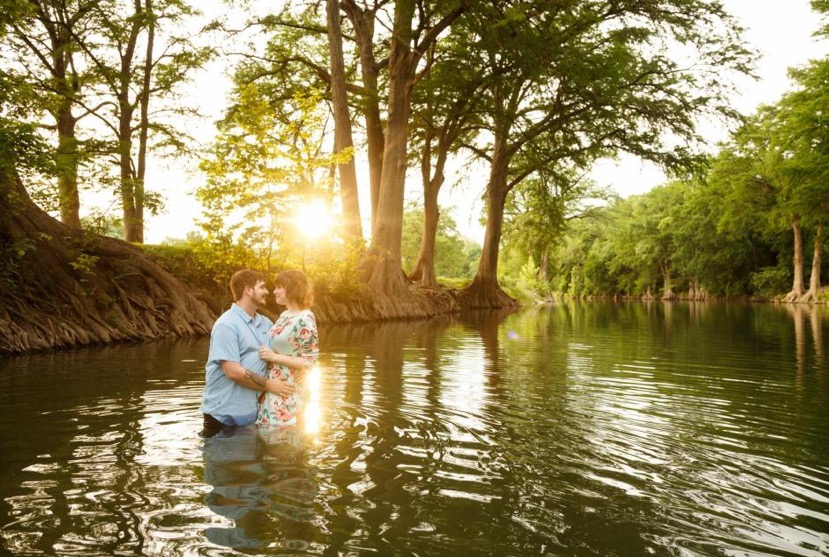 * Joined One Water Working Group after Roadmap completion
[Speaker Notes: SARAH]